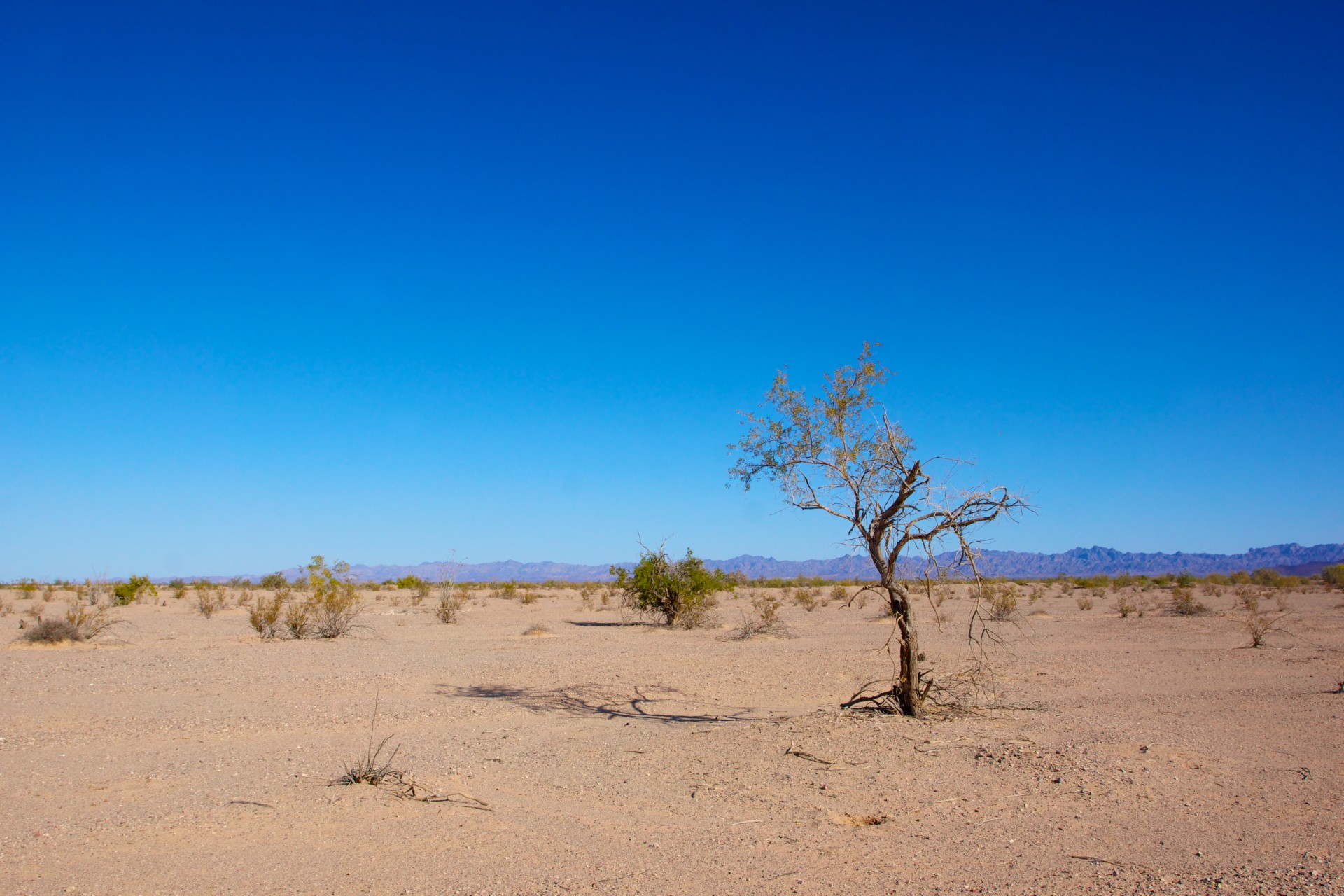 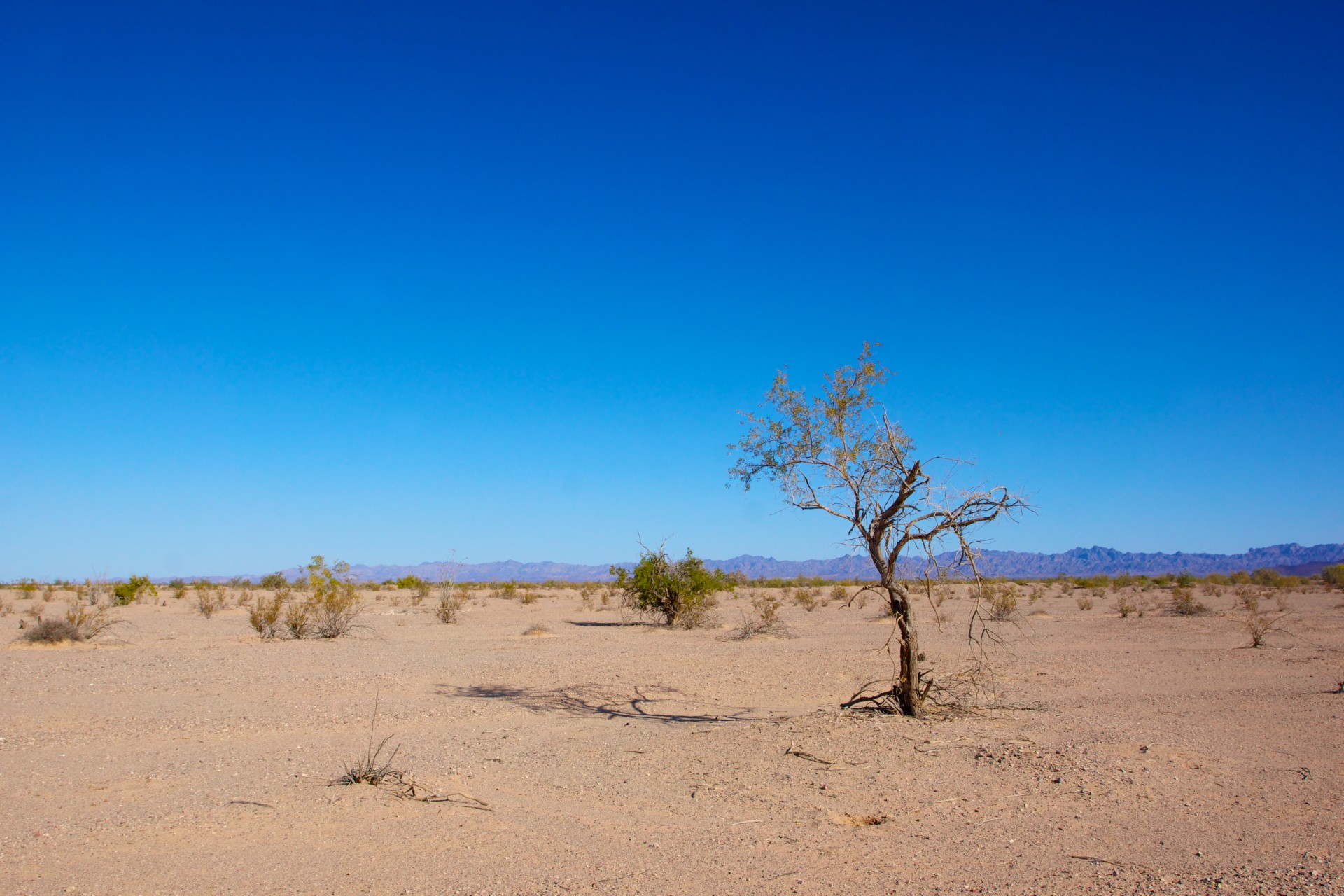 EGYPT
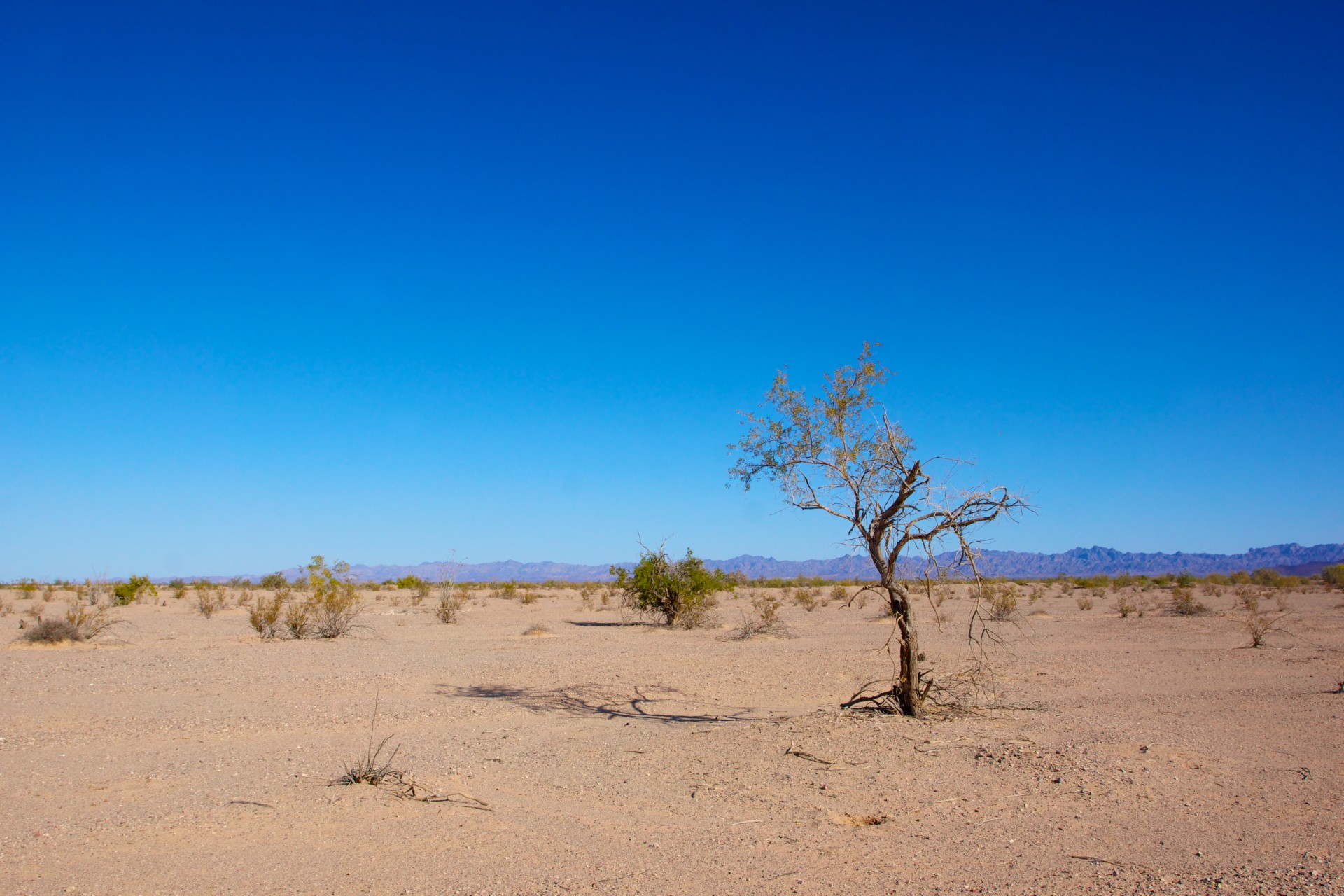 Pharoah
EGYPT
       (Bondage)
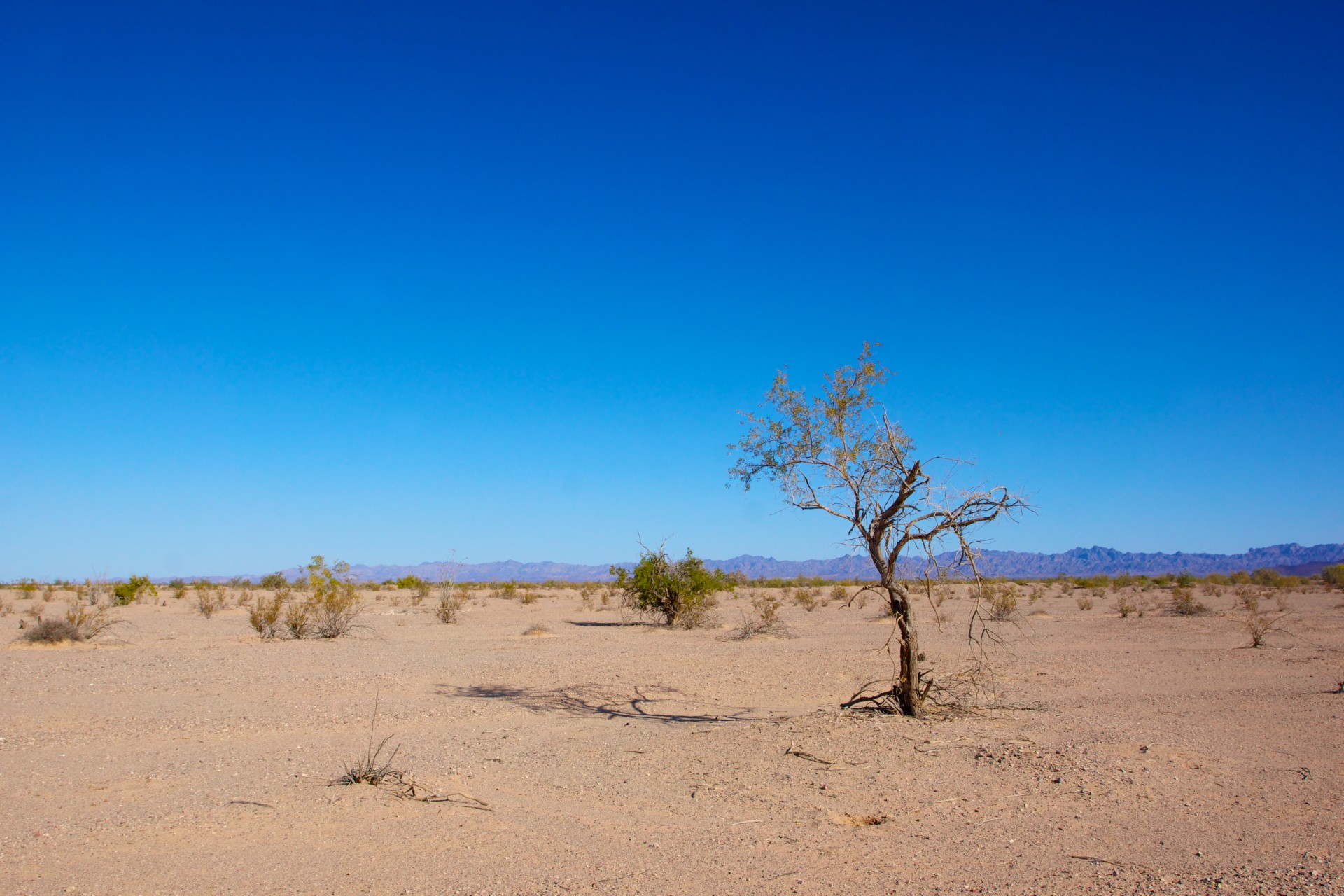 Pharoah
Moses
EGYPT
       (Bondage)

               Passover
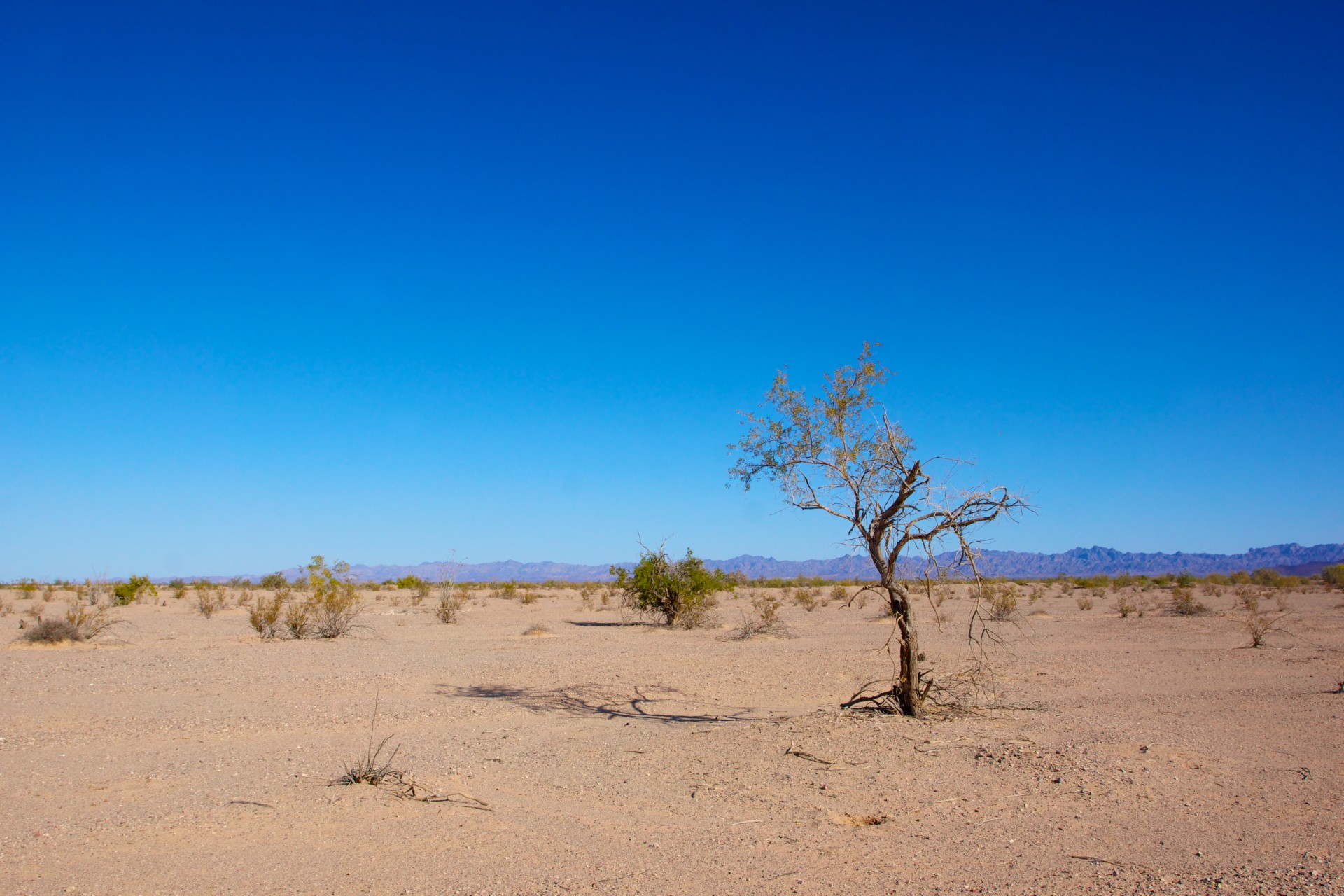 Pharoah
Moses
EGYPT
       (Bondage)

               Passover
WILDERNESS
       (Nation)
Red Sea
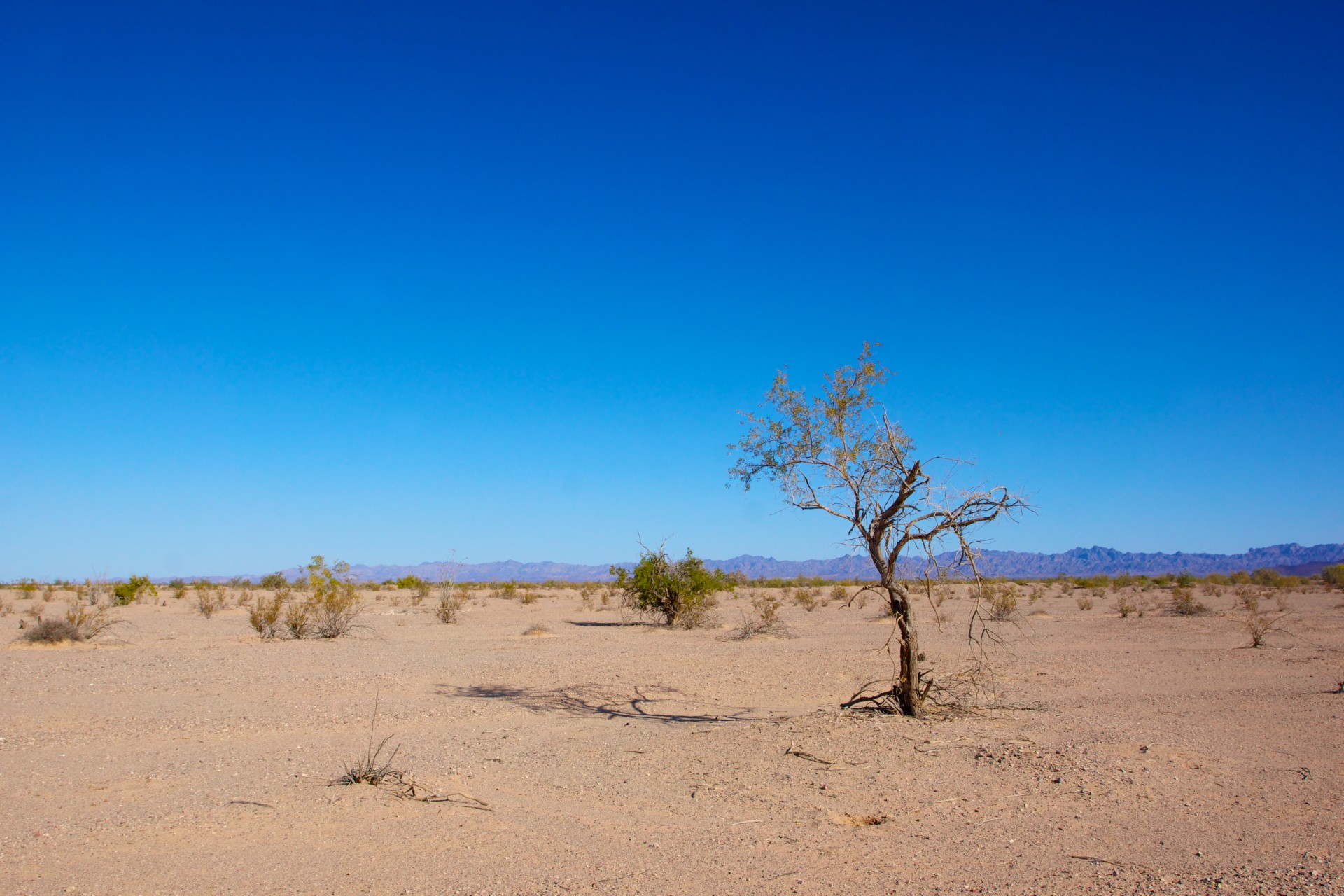 Pharoah
Moses
EGYPT
       (Bondage)

               Passover
WILDERNESS
       (Nation)

             The Law
Red Sea
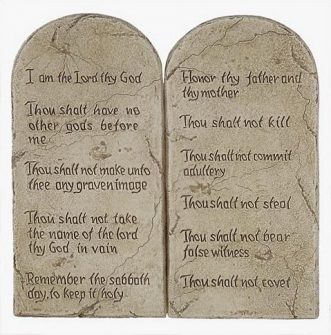 Most Fell
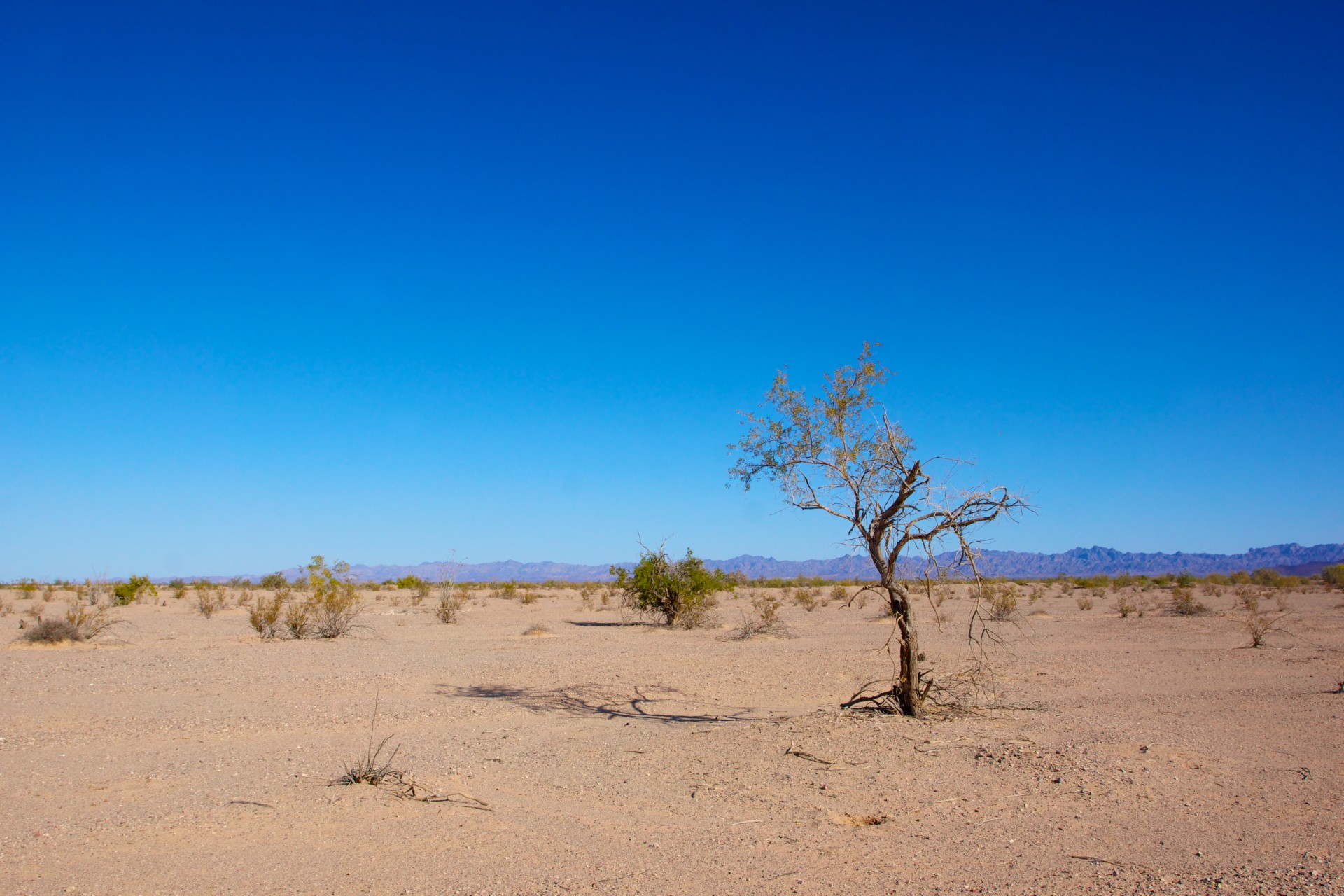 Pharoah
Moses
EGYPT
       (Bondage)

               Passover
WILDERNESS
       (Nation)

             The Law
PROMISE LAND
          (Rest)
Red Sea
JORDAN
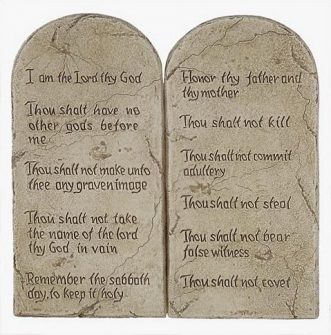 Most Fell
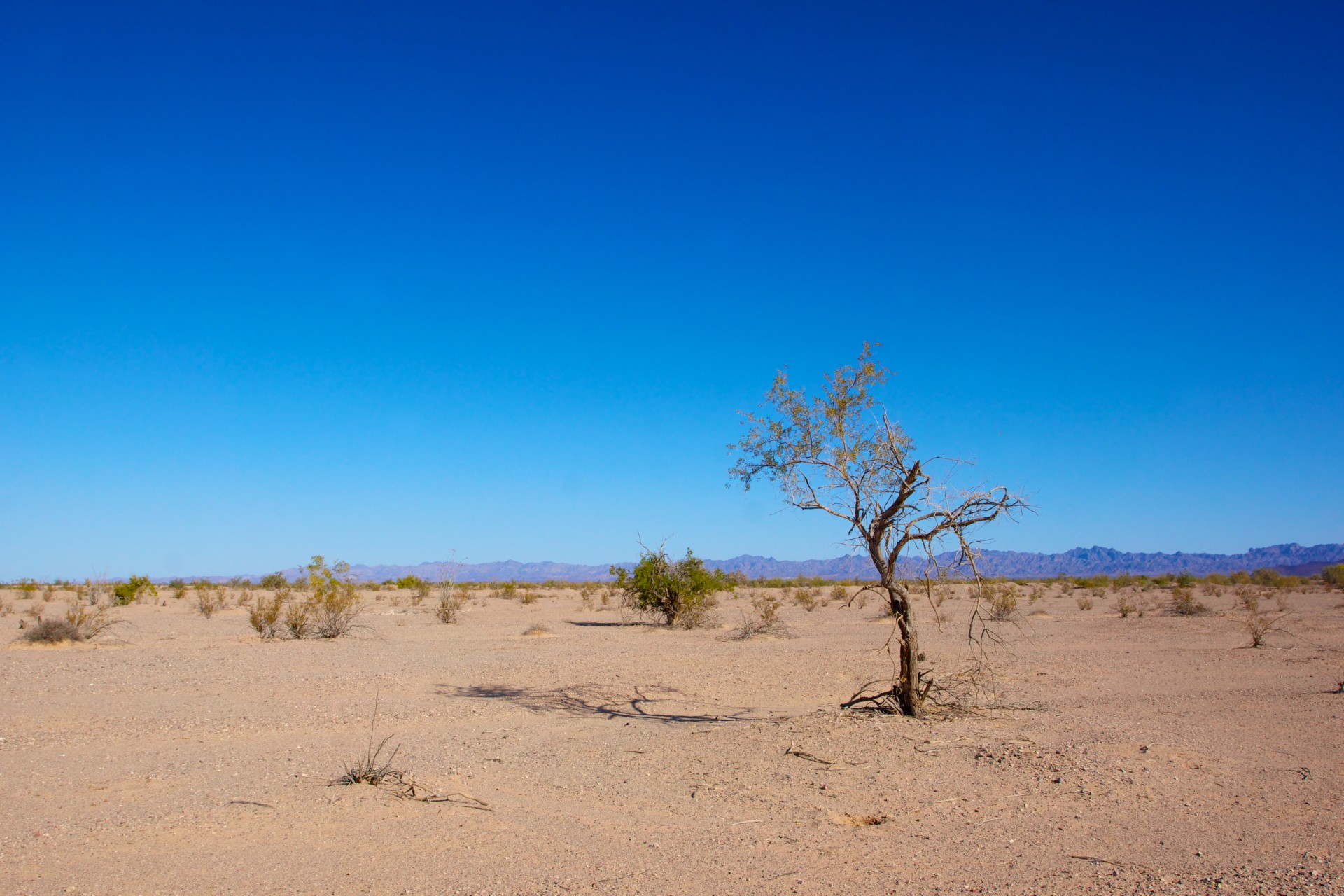 Pharoah
Moses
EGYPT
       (Bondage)

               Passover
WILDERNESS
       (Nation)

             The Law
PROMISE LAND
          (Rest)
Red Sea
JORDAN
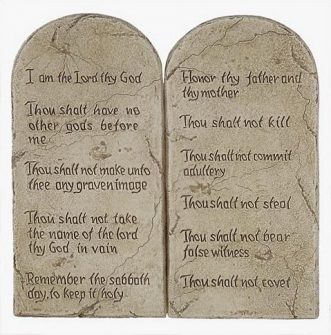 Most Fell
WORLD
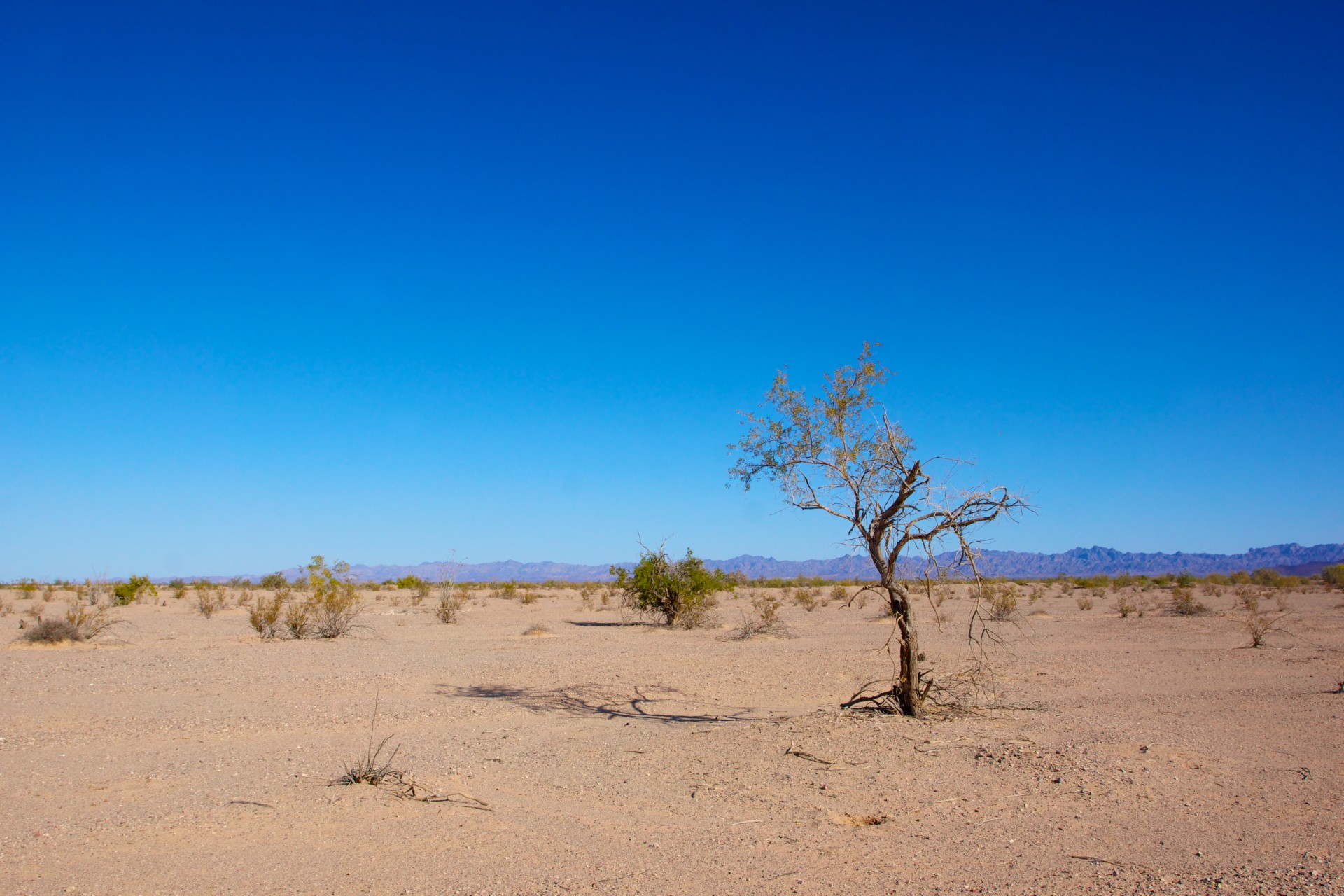 Pharoah
Moses
EGYPT
       (Bondage)

               Passover
WILDERNESS
       (Nation)

             The Law
PROMISE LAND
          (Rest)
Red Sea
JORDAN
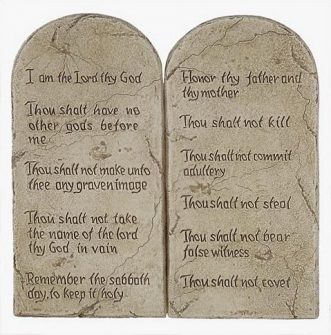 Satan
Most Fell
WORLD
      (Bondage)
      Romans 6:16
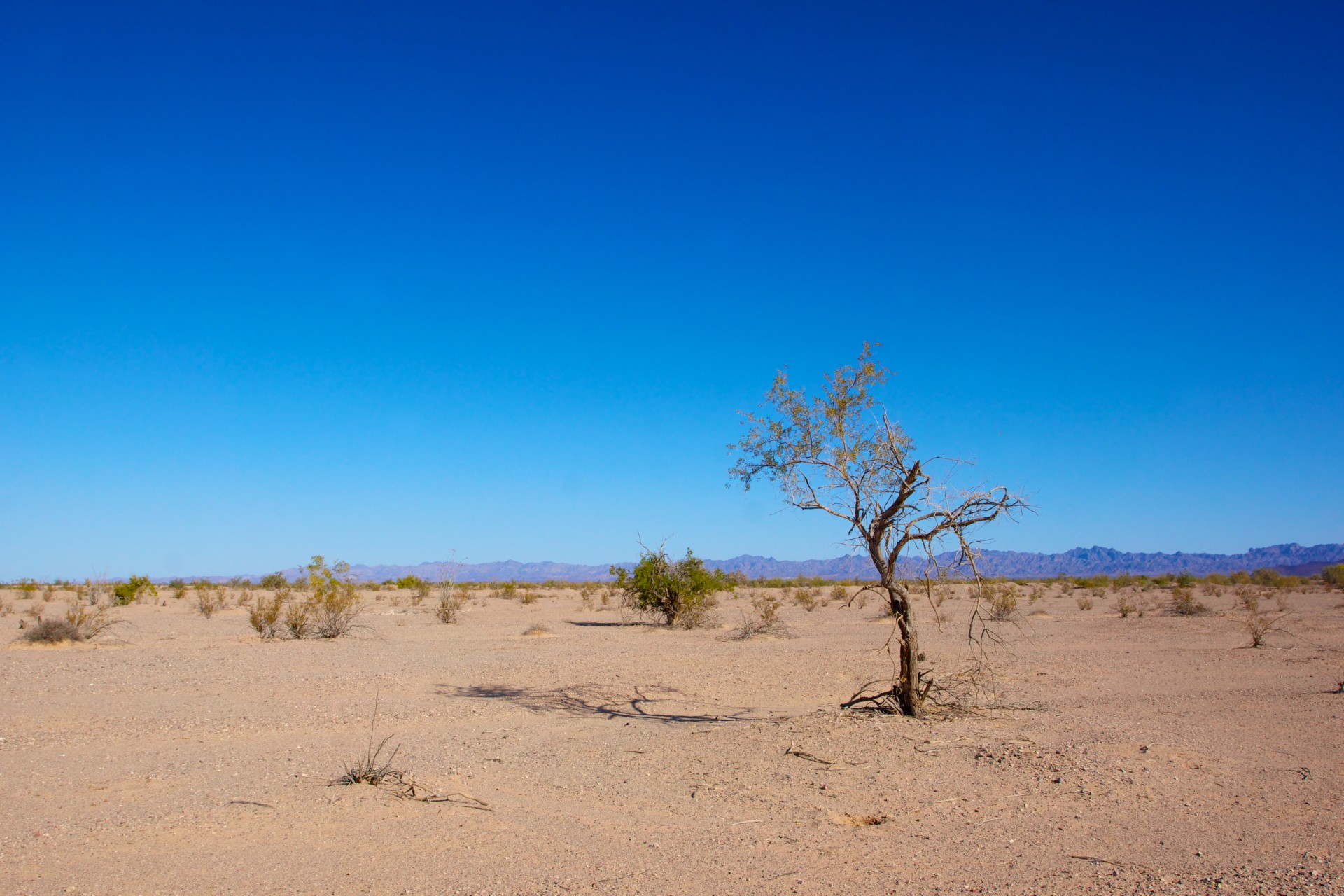 Pharoah
Moses
EGYPT
       (Bondage)

               Passover
WILDERNESS
       (Nation)

             The Law
PROMISE LAND
          (Rest)
Red Sea
JORDAN
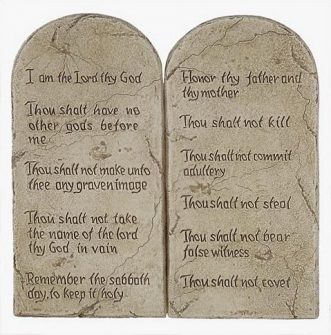 Satan
Most Fell
Christ
WORLD
      (Bondage)
      Romans 6:16
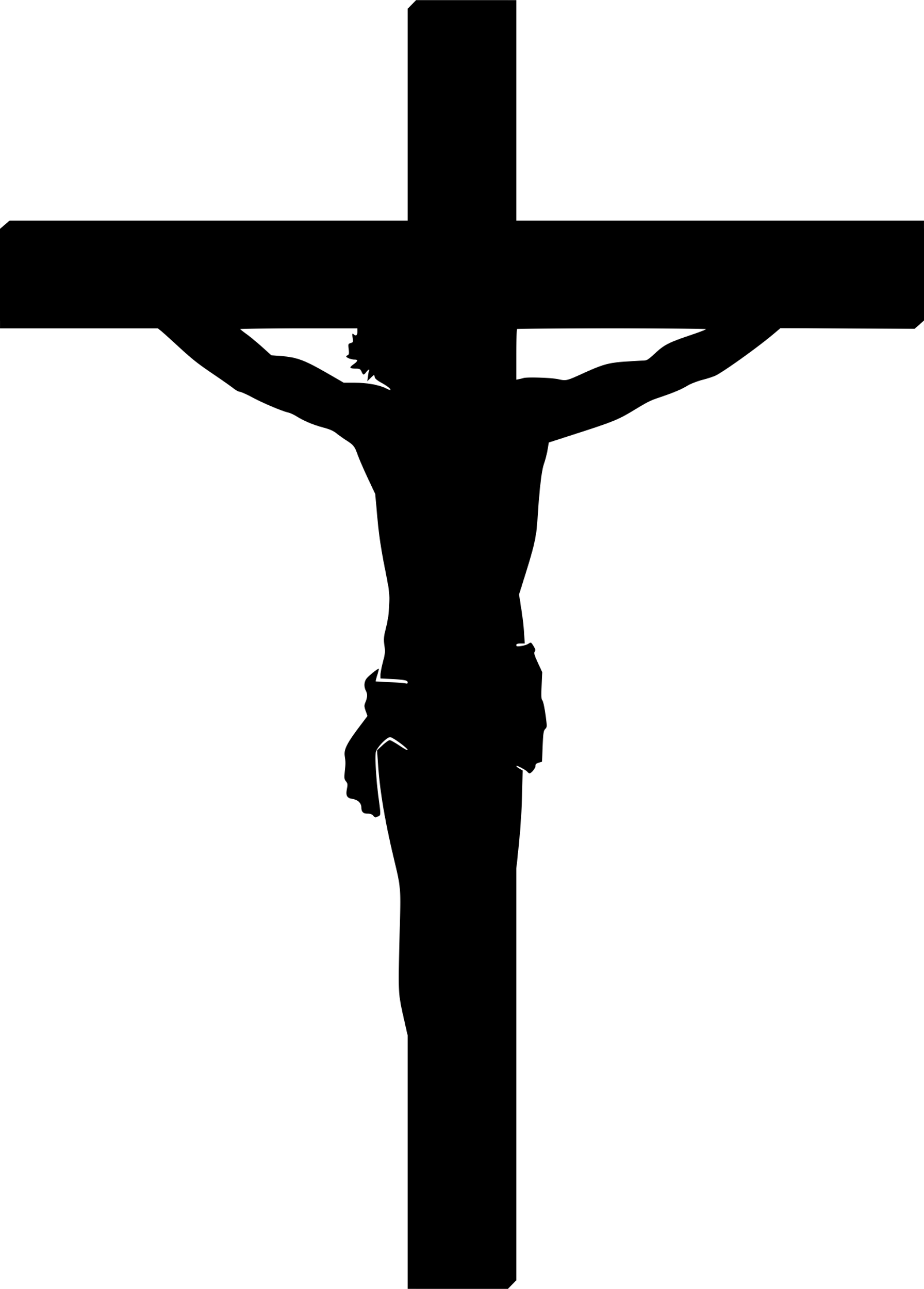 1 Cor 5:7
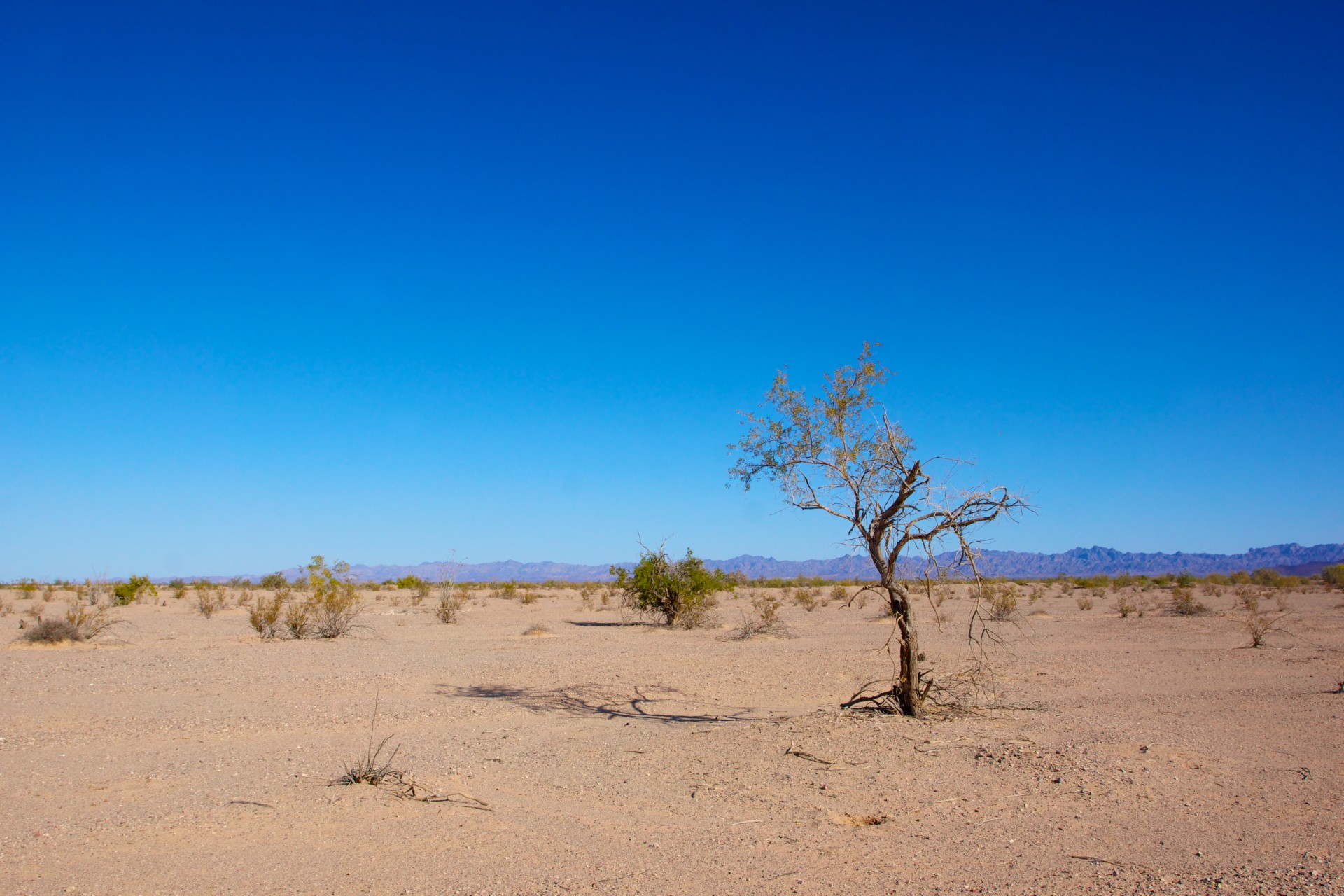 Pharoah
Moses
EGYPT
       (Bondage)

               Passover
WILDERNESS
       (Nation)

             The Law
PROMISE LAND
          (Rest)
Red Sea
JORDAN
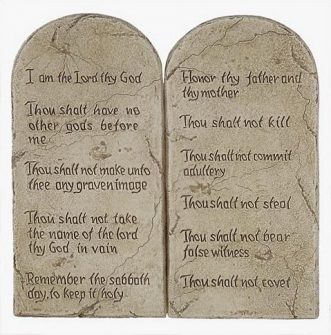 Satan
Most Fell
Christ
WORLD
      (Bondage)
      Romans 6:16
CHURCH
       (Nation)
Baptism
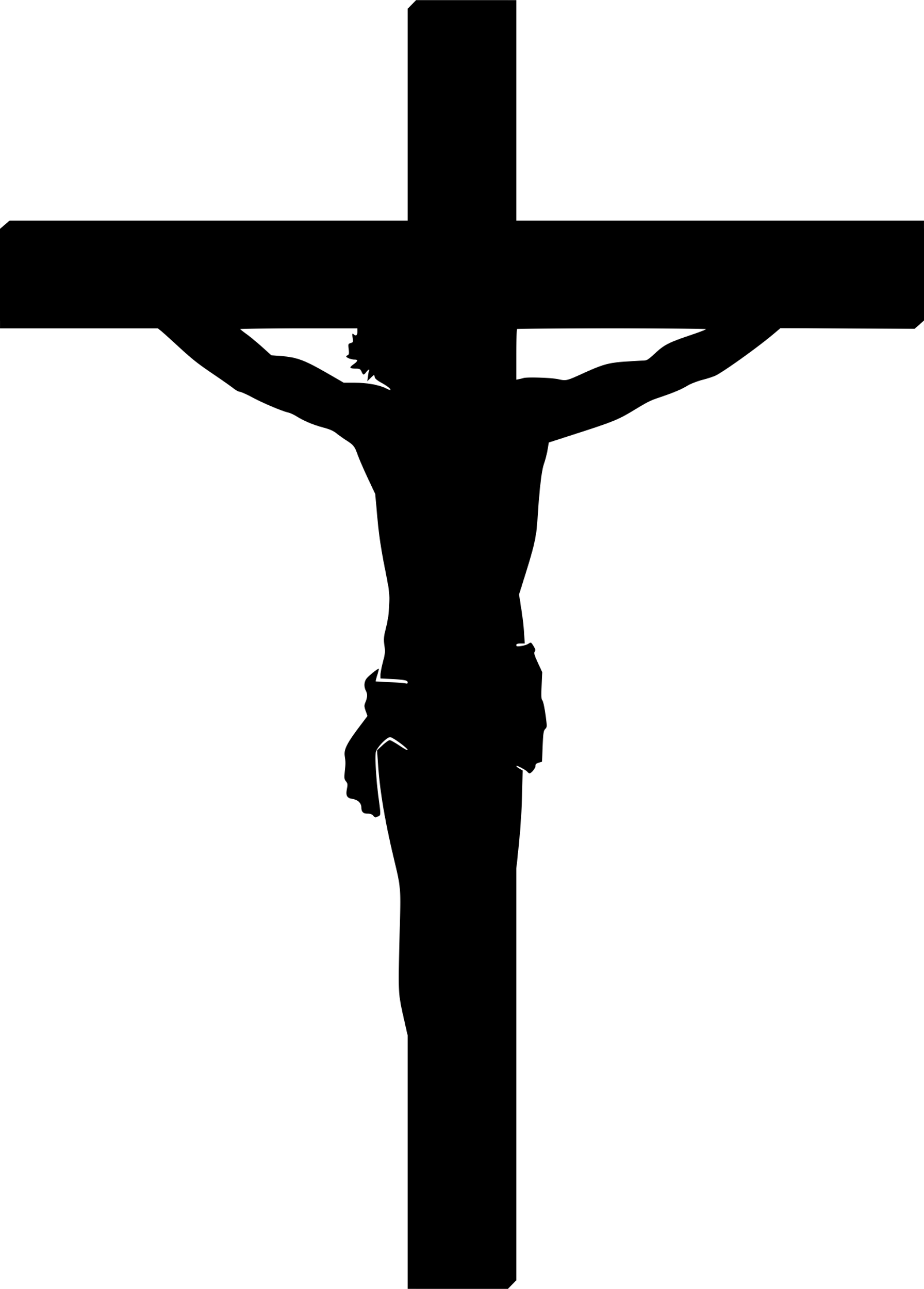 1 Cor 5:7
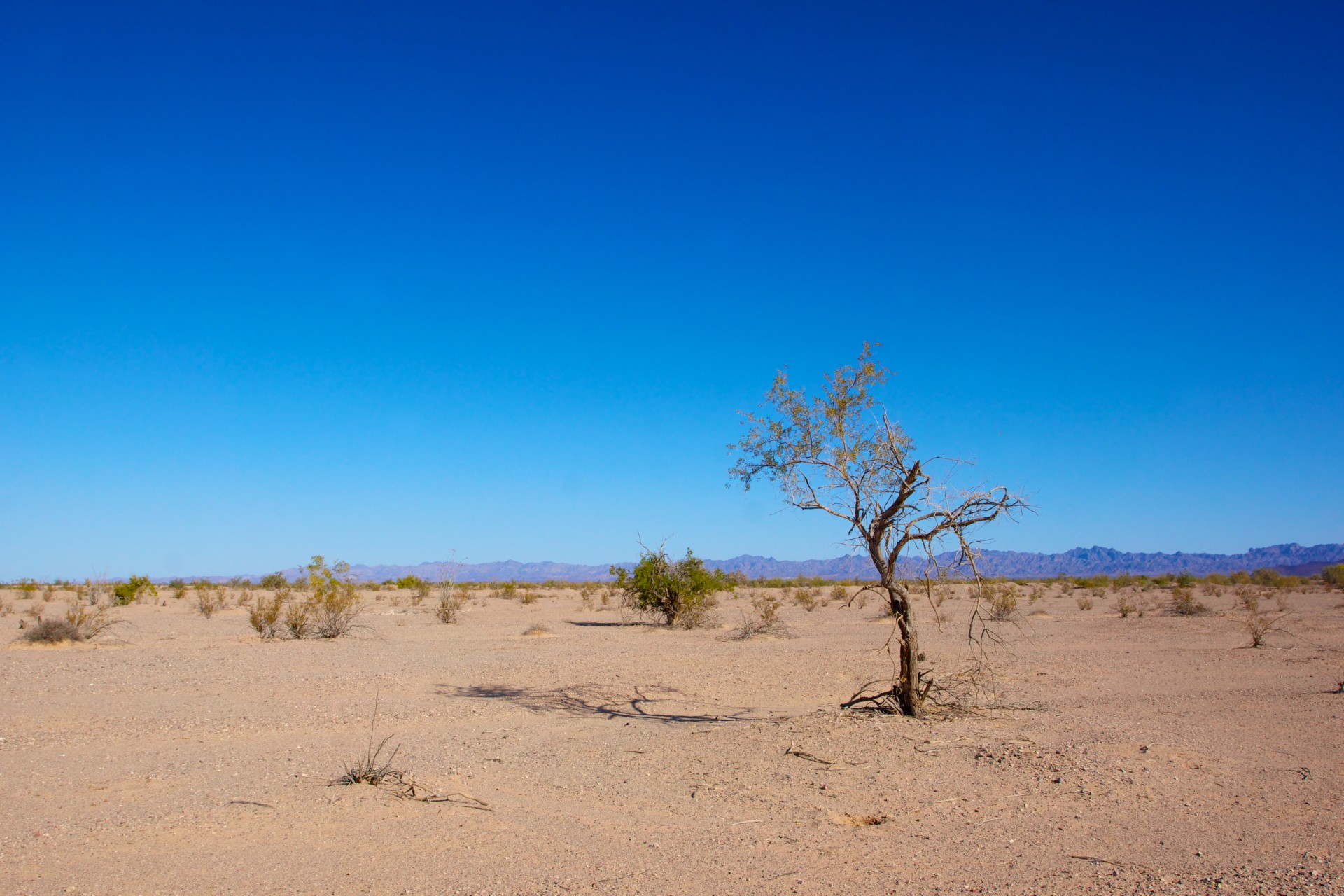 Pharoah
Moses
EGYPT
       (Bondage)

               Passover
WILDERNESS
       (Nation)

             The Law
PROMISE LAND
          (Rest)
Red Sea
JORDAN
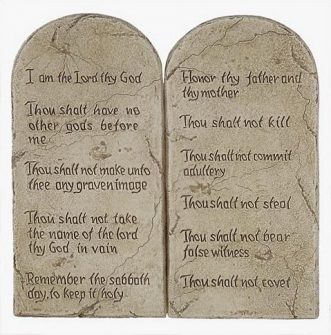 Satan
Most Fell
Christ
WORLD
      (Bondage)
      Romans 6:16
CHURCH
       (Nation)
     
             New Law
Baptism
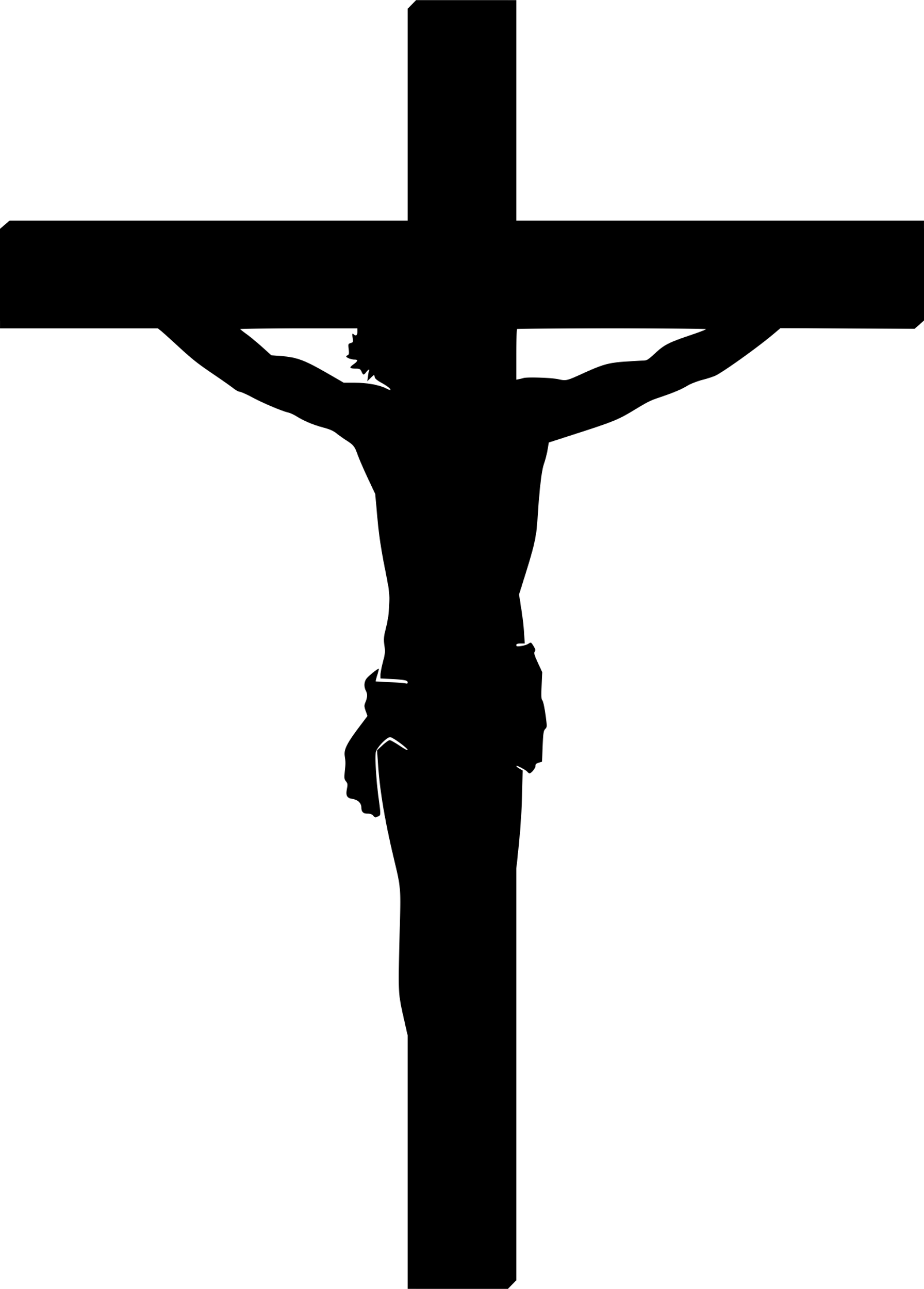 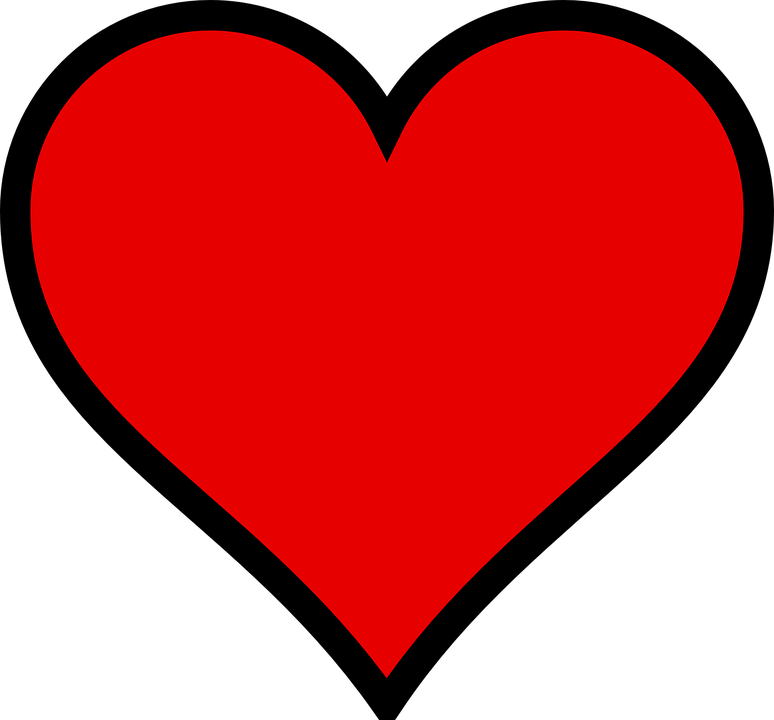 Jer. 31:31-34
1 Cor 5:7
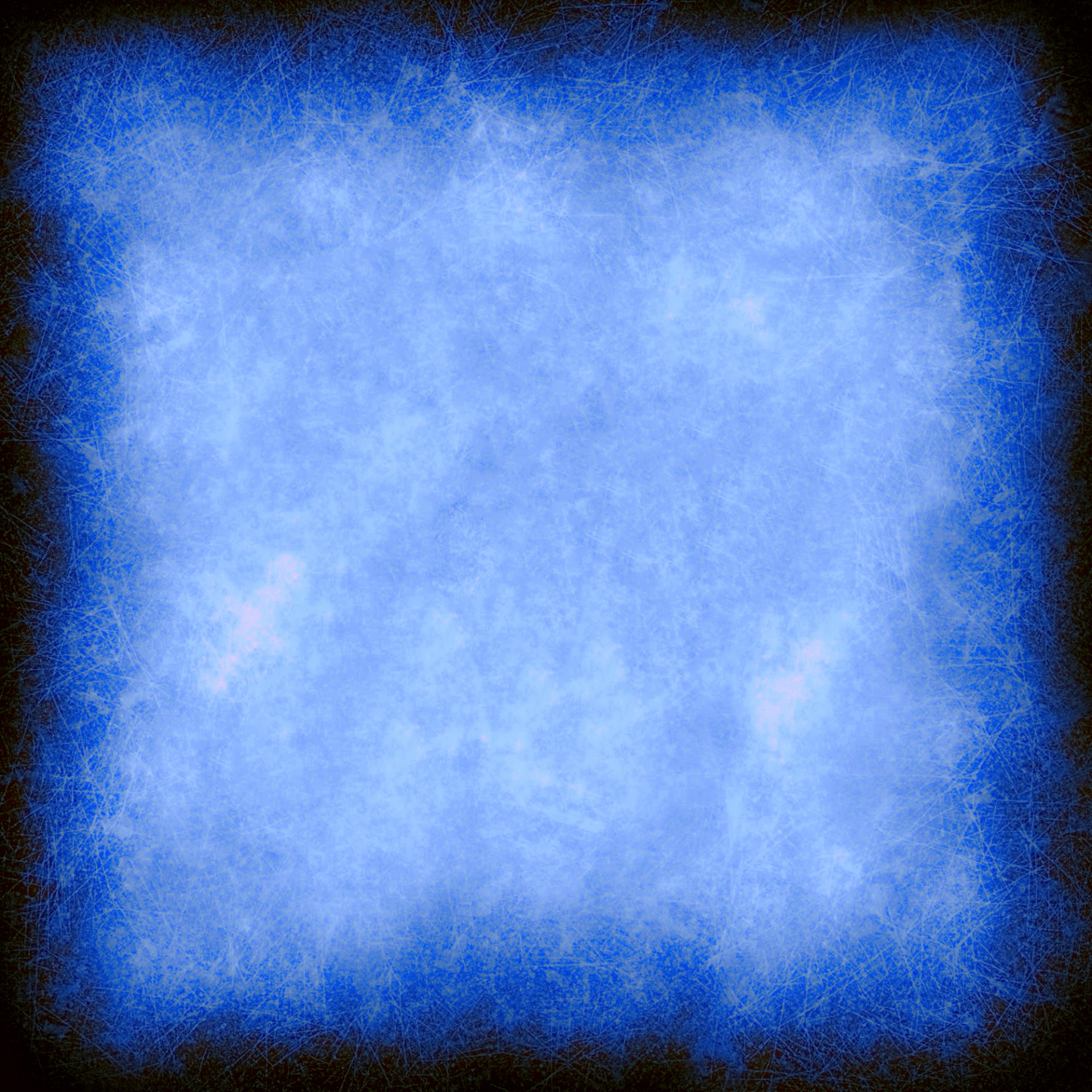 “Behold the days are coming, says the   Lord, when I will make a new covenant with the house of Israel and the house of Judah…I will put My Law in their minds and write it on their hearts, and I will be their God, and they shall be My people.”
Jeremiah 31:31-34
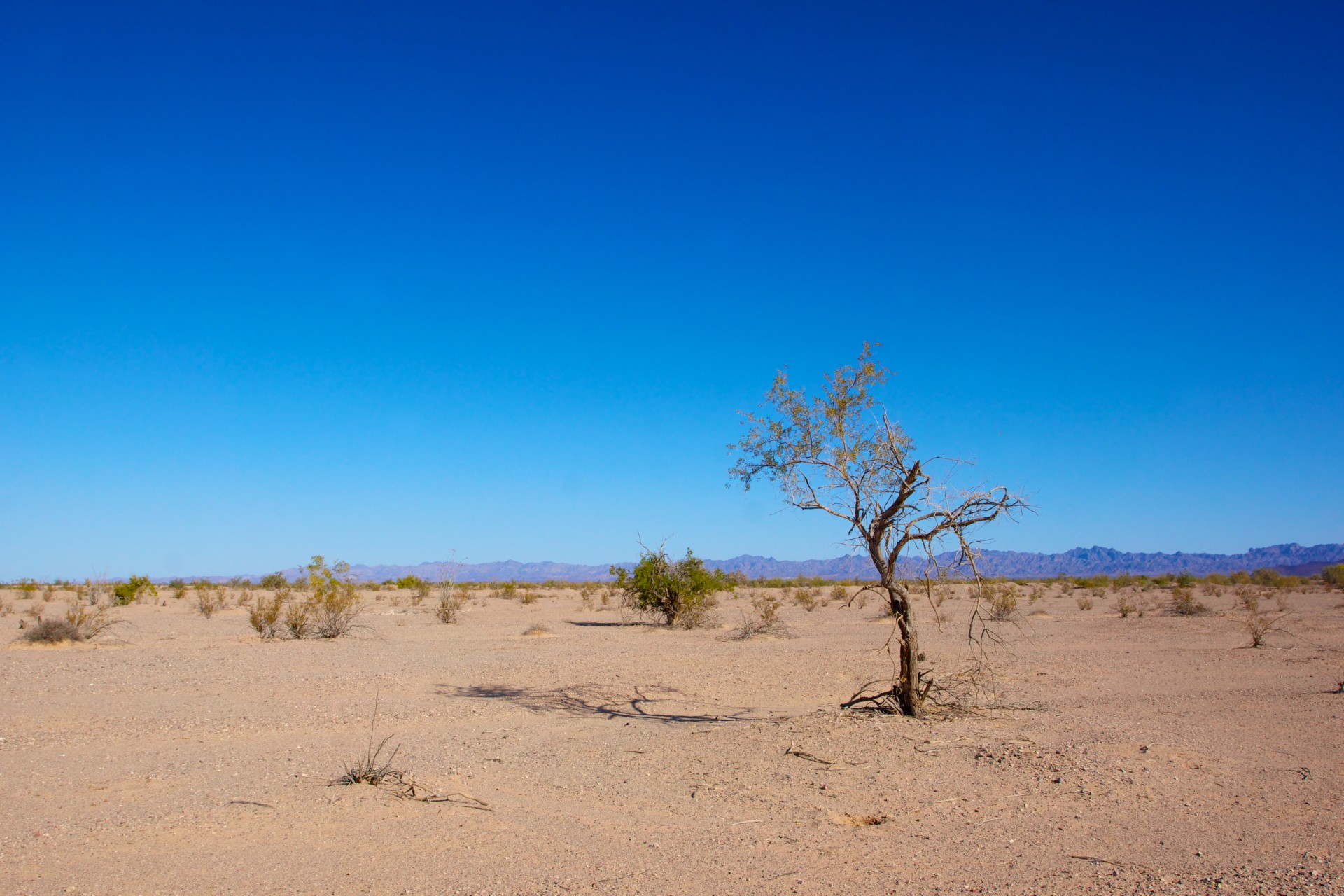 Pharoah
Moses
EGYPT
       (Bondage)

               Passover
WILDERNESS
       (Nation)

             The Law
PROMISE LAND
          (Rest)
Red Sea
JORDAN
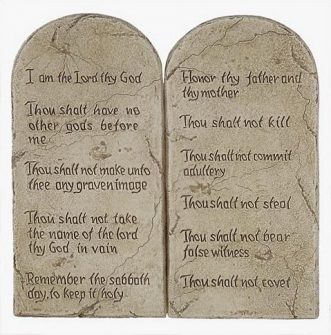 Satan
Most Fell
Christ
WORLD
      (Bondage)
      Romans 6:16
CHURCH
       (Nation)
     
             New Law
Baptism
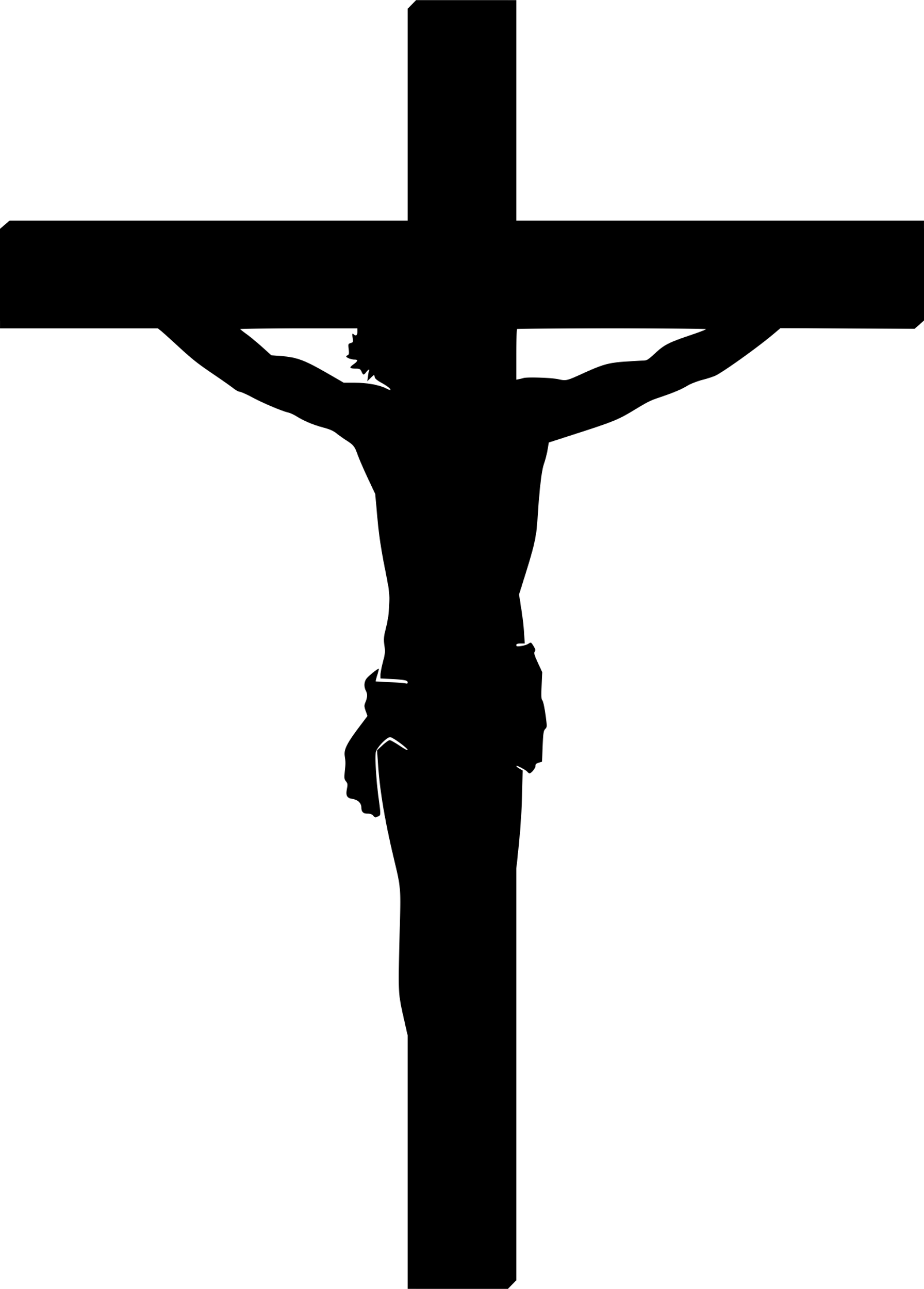 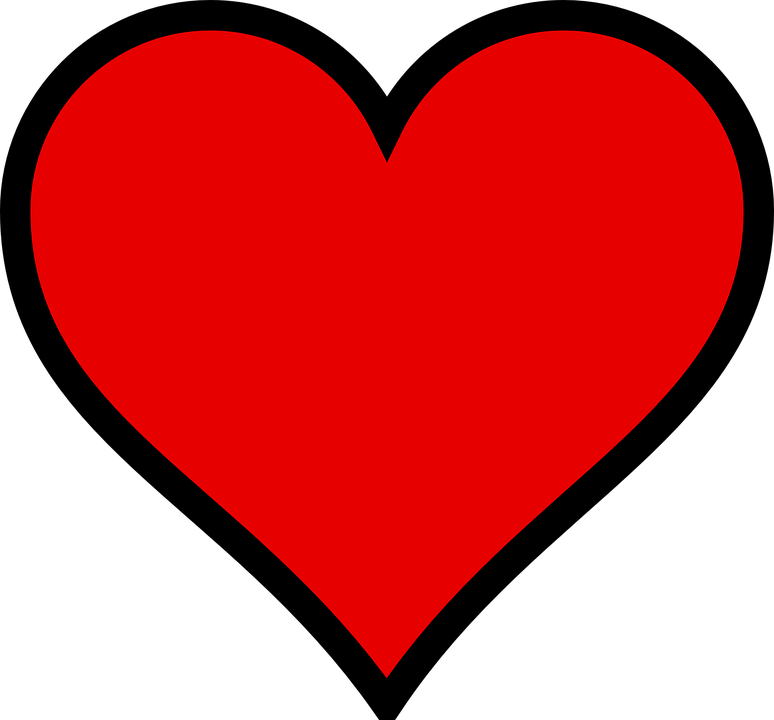 Jer. 31:31-34
1 Cor 5:7
Some Fall
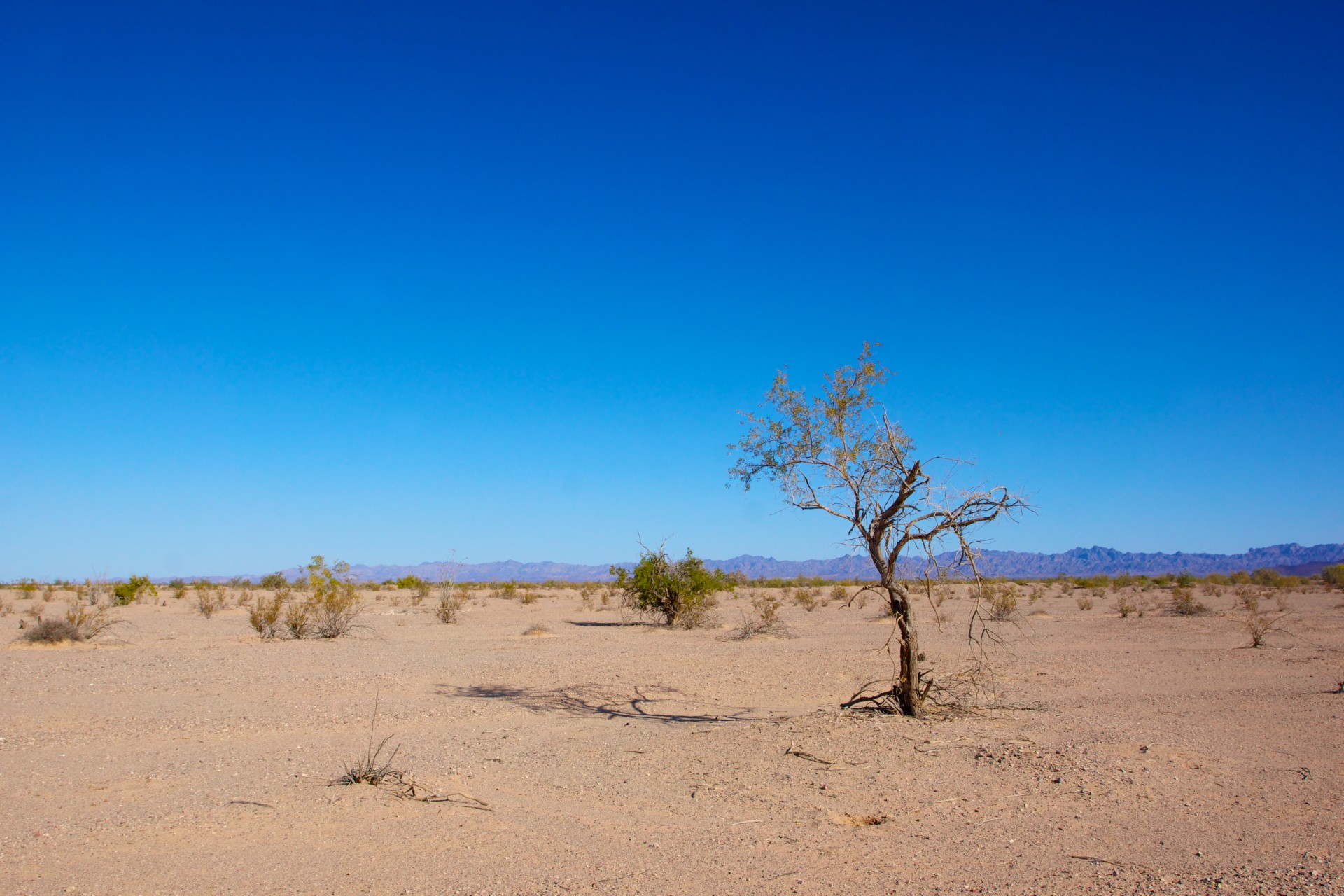 Pharoah
Moses
EGYPT
       (Bondage)

               Passover
WILDERNESS
       (Nation)

             The Law
PROMISE LAND
          (Rest)
Red Sea
JORDAN
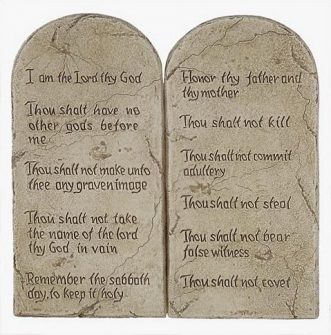 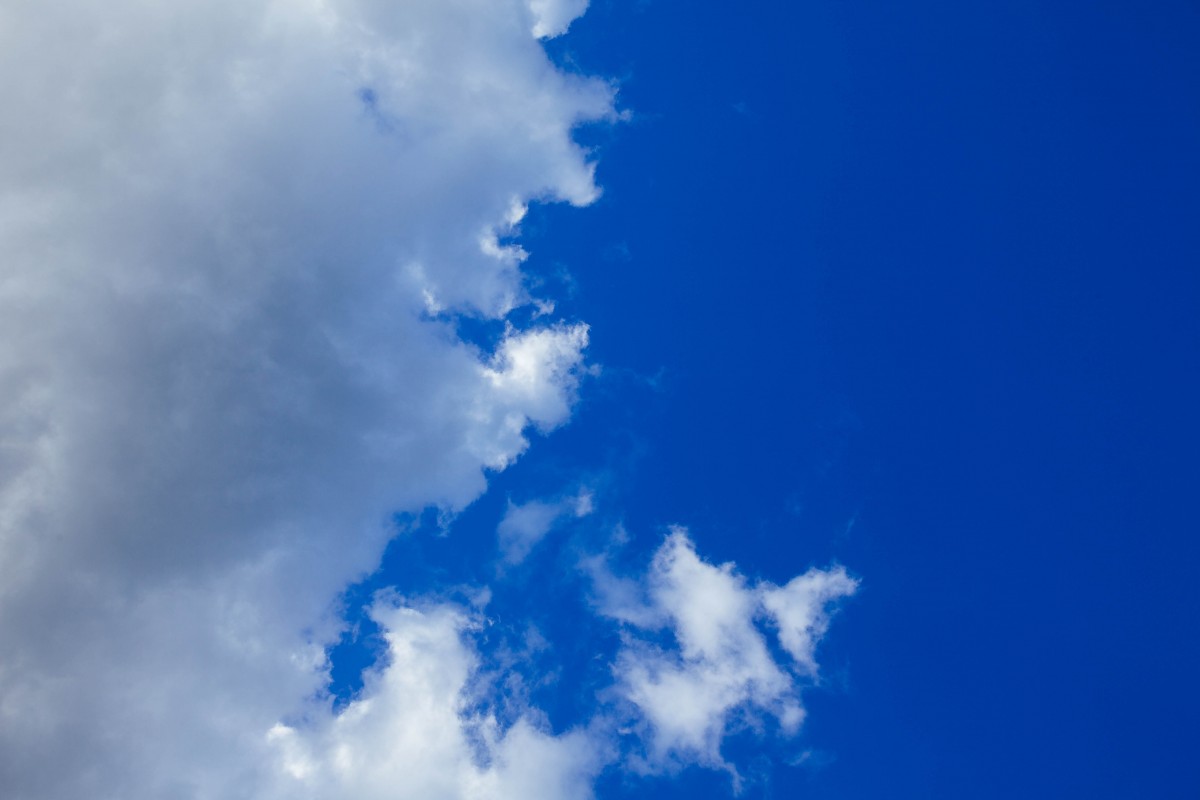 Satan
Most Fell
Christ
WORLD
      (Bondage)
      Romans 6:16
CHURCH
       (Nation)
     
             New Law
HEAVEN
          (Rest)
DEATH
Baptism
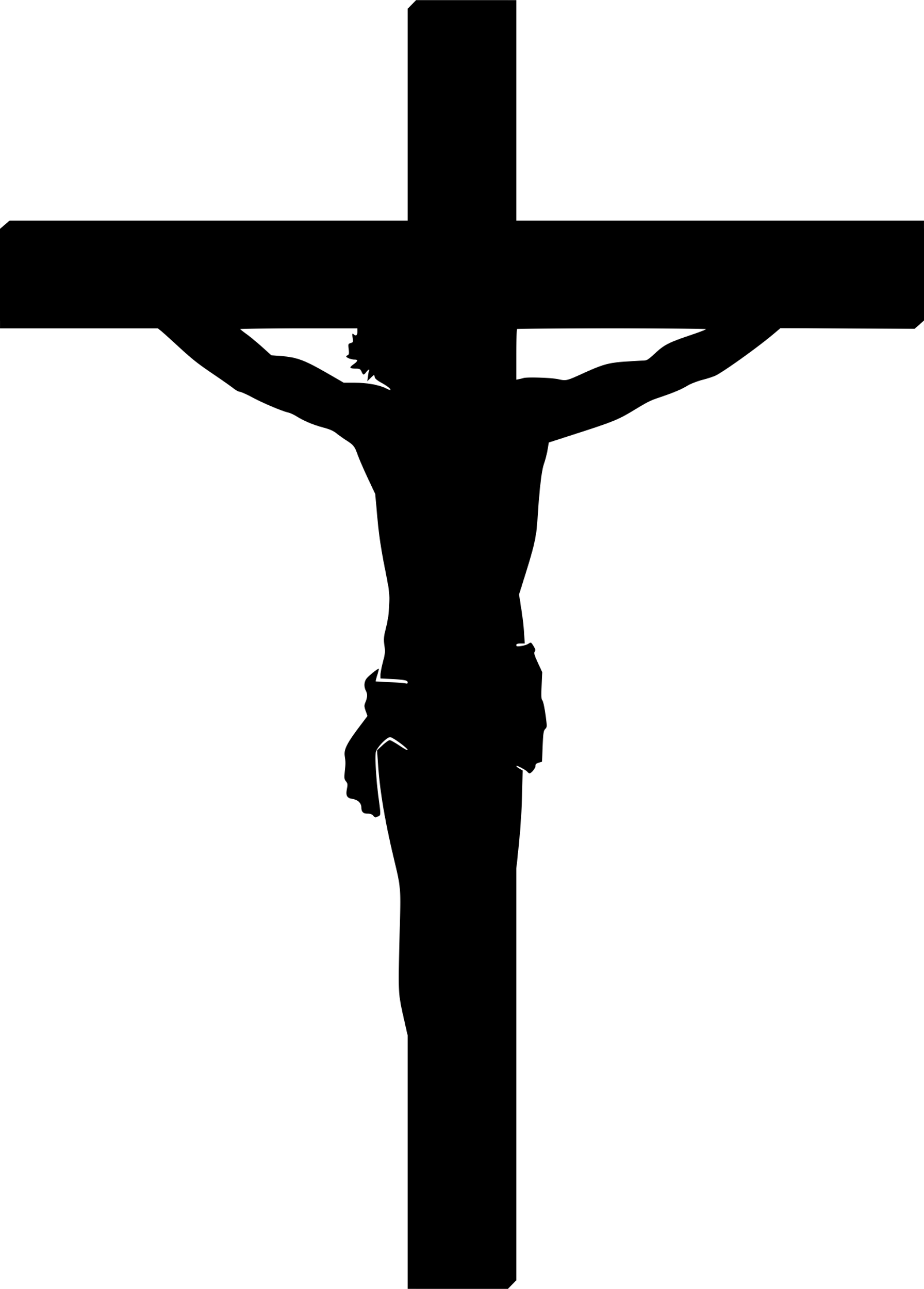 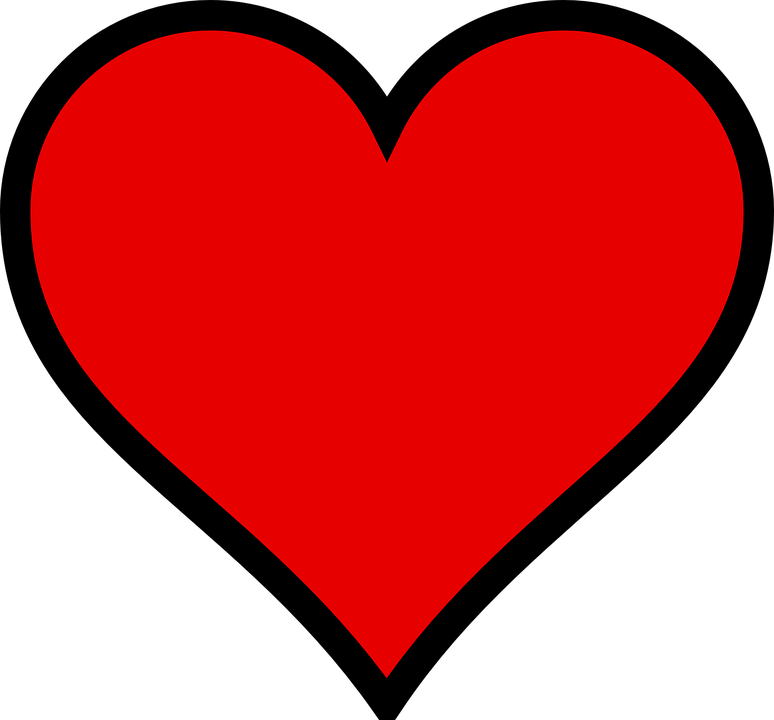 Jer. 31:31-34
1 Cor 5:7
Heb 4:9,10
Some Fall
Book of Hebrews
Old Law
New Law
VS
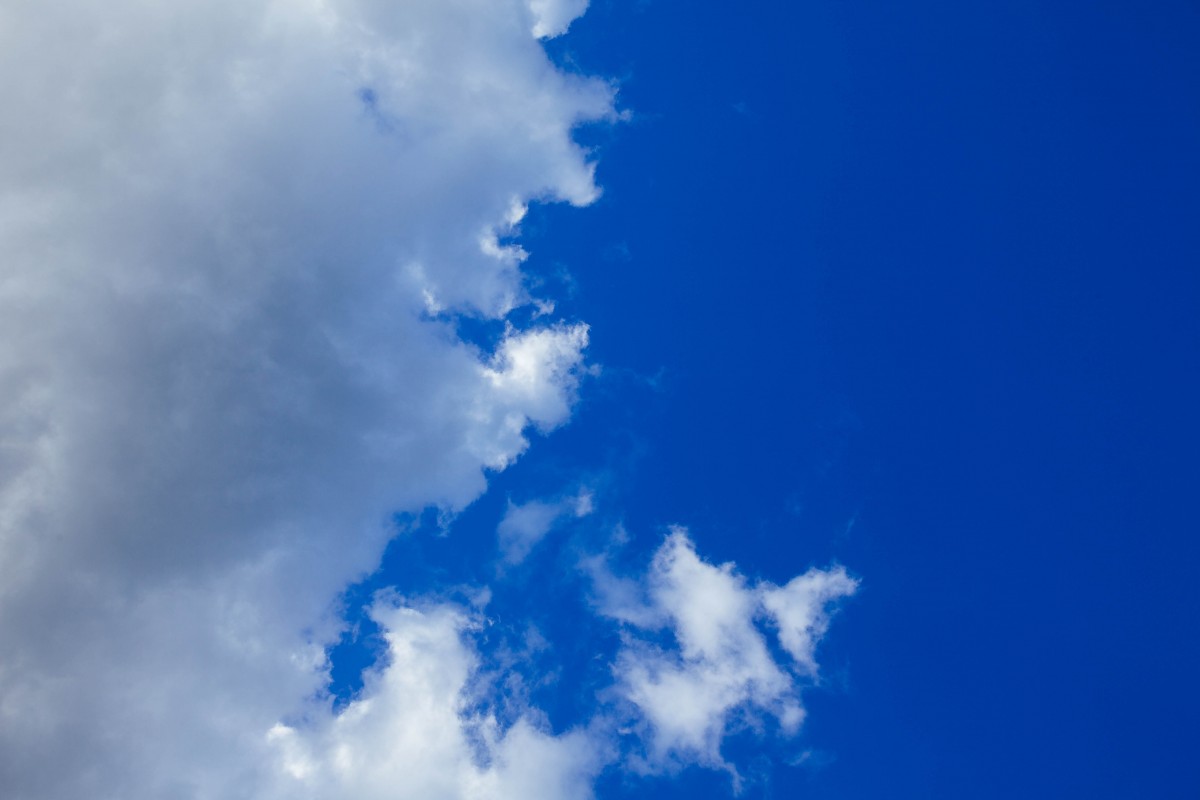 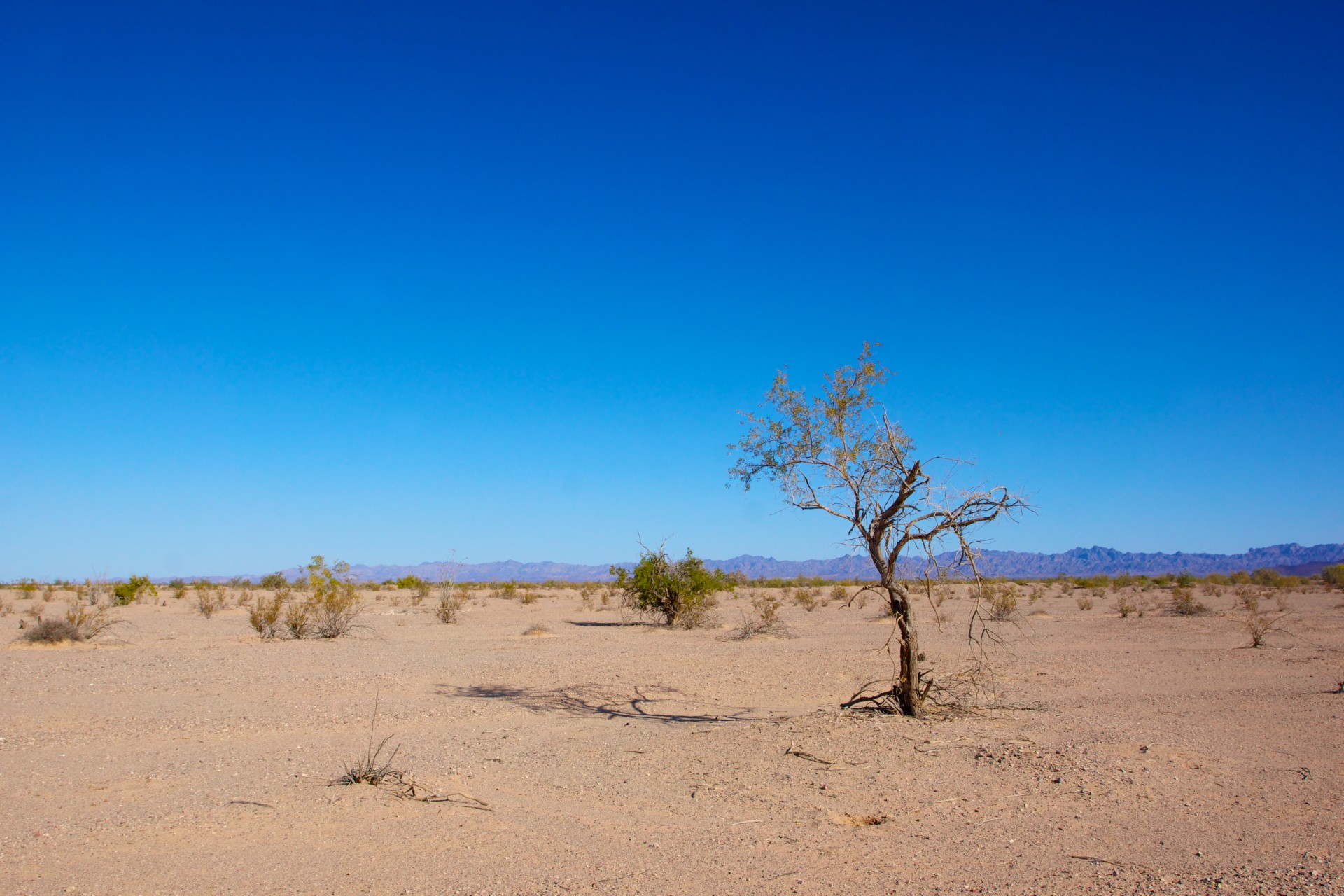 HEAVEN
          	                  (Rest)
CHURCH
       (Nation)
    
             New Law
DEATH
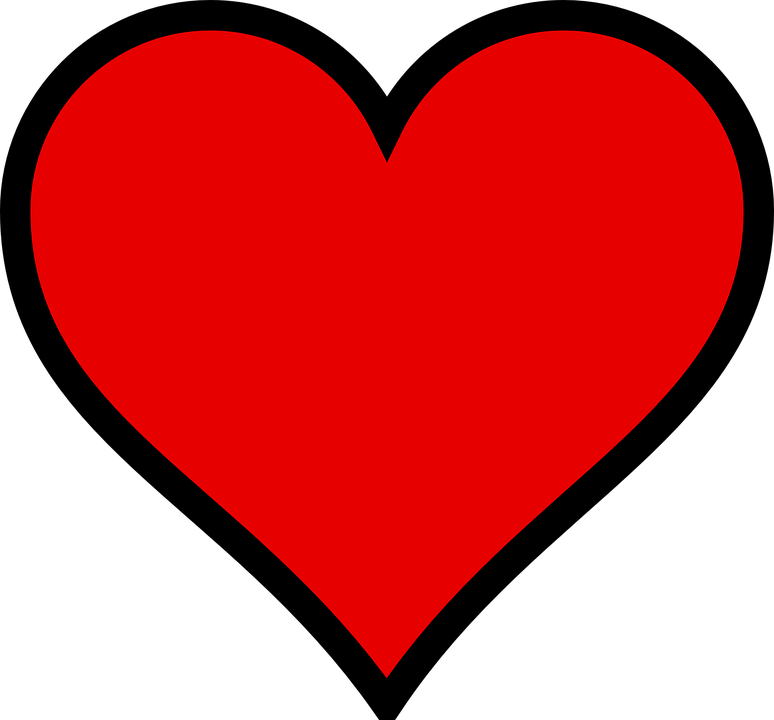 Baptism
Some 
  will fall
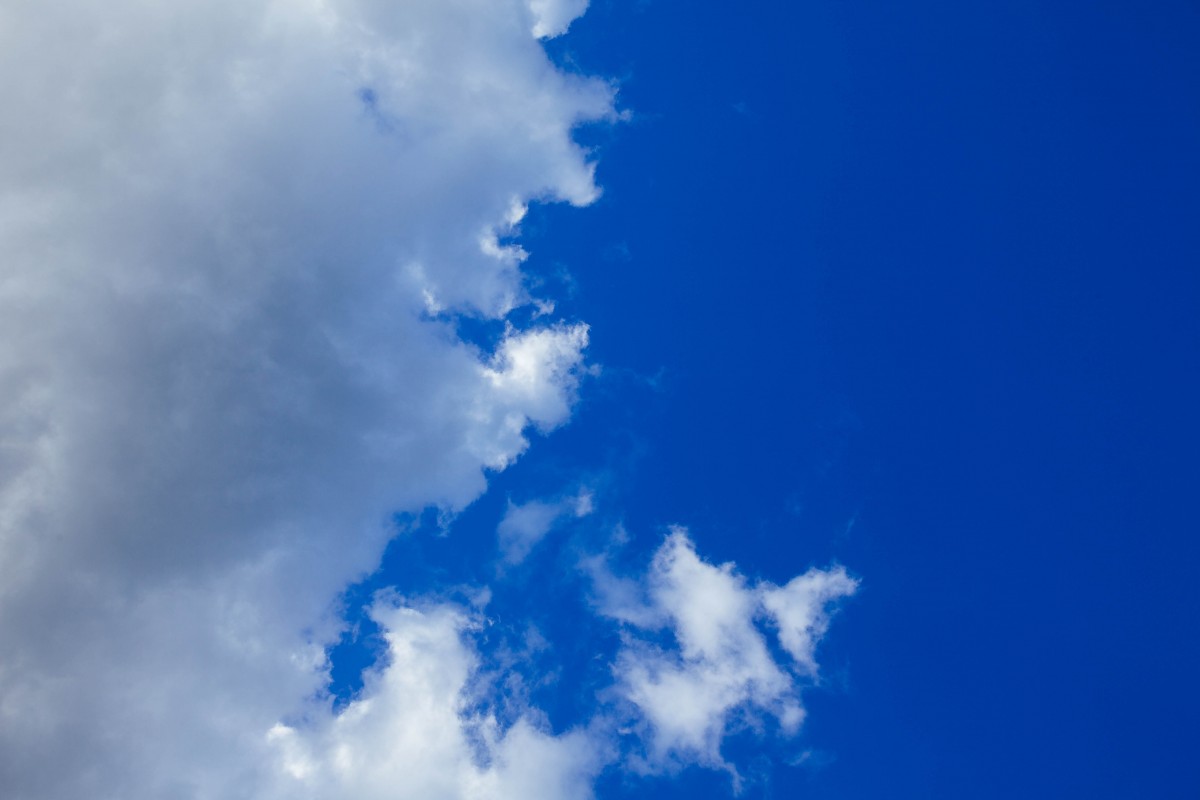 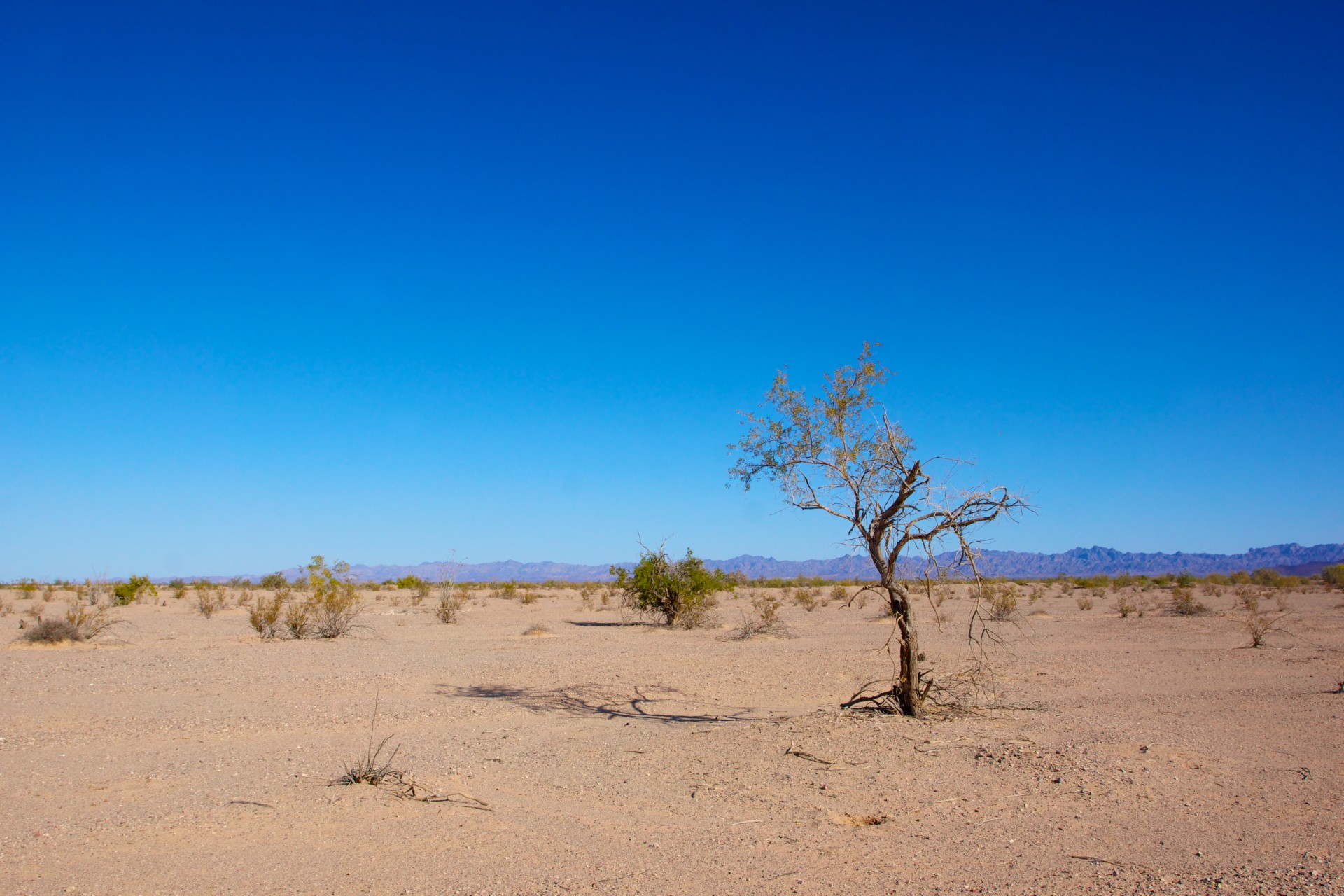 “But you have come to Mount Zion and to the city of the Living God, the heavenly Jerusalem, to an innumerable company of angels, to the general assembly and church of the Firstborn who are registered in heaven, to God the Judge of all, to the spirits of just men made perfect, to Jesus the Mediator of the new covenant, and to the blood...”        					  Hebrews 12:22-24
HEAVEN
          	                  (Rest)
CHURCH
       (Nation)
    
             New Law
DEATH
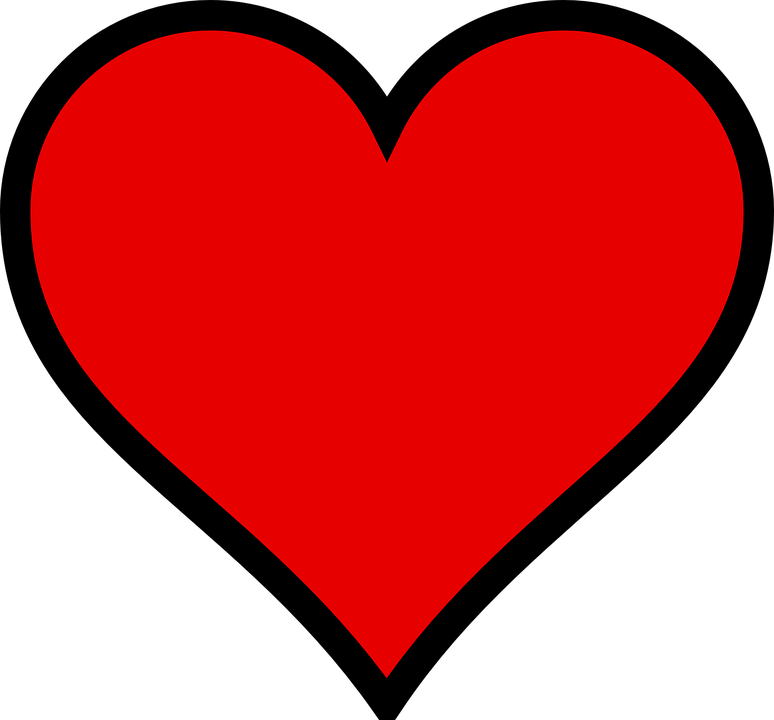 Baptism
Some 
  will fall
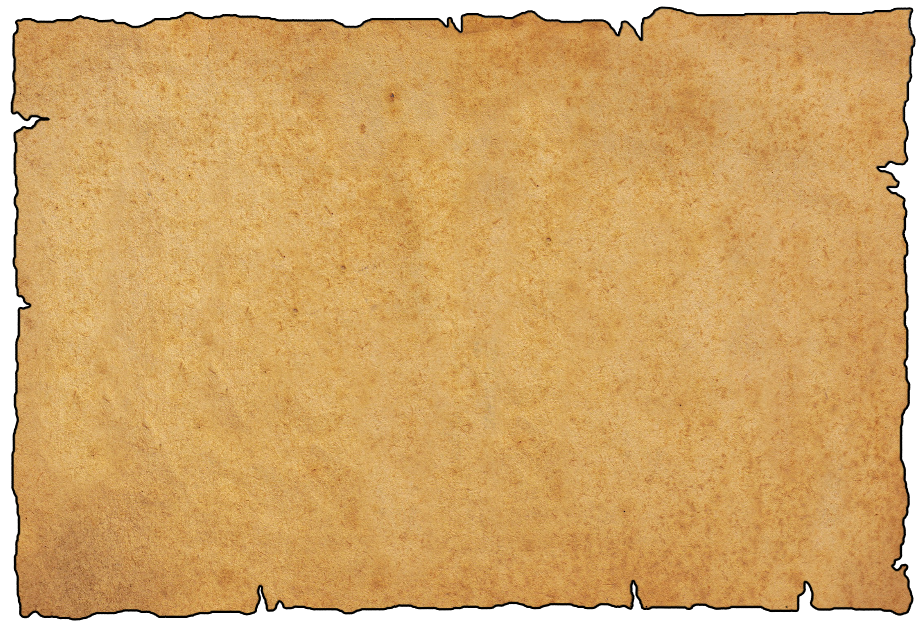 “For whatever things were written before were written for our learning, that we through the patience and comfort of the scriptures might have hope.”
Romans 15:4